Human Resource Management Introduction
Elperida Sinurat
Introduction to HRM
One of the organizational resources that plays a crucial role in achieving organizational goals is human resources.
Successful managers are those who can view human resources as an asset that must be managed in accordance with business needs.
One way related to HR to become a source of competitive advantage is through the enhancement of human capital to be able to recognize and adapt to an ever-changing environment.
To win the competition in the market, HR must be managed well: making the right decision, and managing appropriate environmental changes such as technology, business restructuring, competitors, and social, political, and legal changes.
Nowadays, the rapidly changing business environment demands the role of HR in competitive advantage.
The Importance of HRM
Human resource management plays a crucial role in enhancing the effectiveness and efficiency of an organization in achieving its goals. Broadly speaking, human resource management provides significant benefits to the organization.
The important role of human resources in an organization lies in the potential that human resources possess, which can be utilized to achieve success in reaching goals, both individually and within the organization.
Trends Shaping HRM in the Future
Companies should: 
More competitive 
Faster 
More responsive 
More cost-effective 
Oriented human capital 
More scientific in the way they make decisions
}  Leader
}  Entrepreneurs, and 
}  Employee
Important Components of HRM
According to Kastra (2012), the MSDM component consist of:
Resources Needed
Man (Human)
Machine
Money
Method
Material
Market
Strategic HRM
Strategic human resource management is a process that involves using a comprehensive approach to developing HR strategies, which are vertically integrated with the business strategy and horizontally integrated with each other.
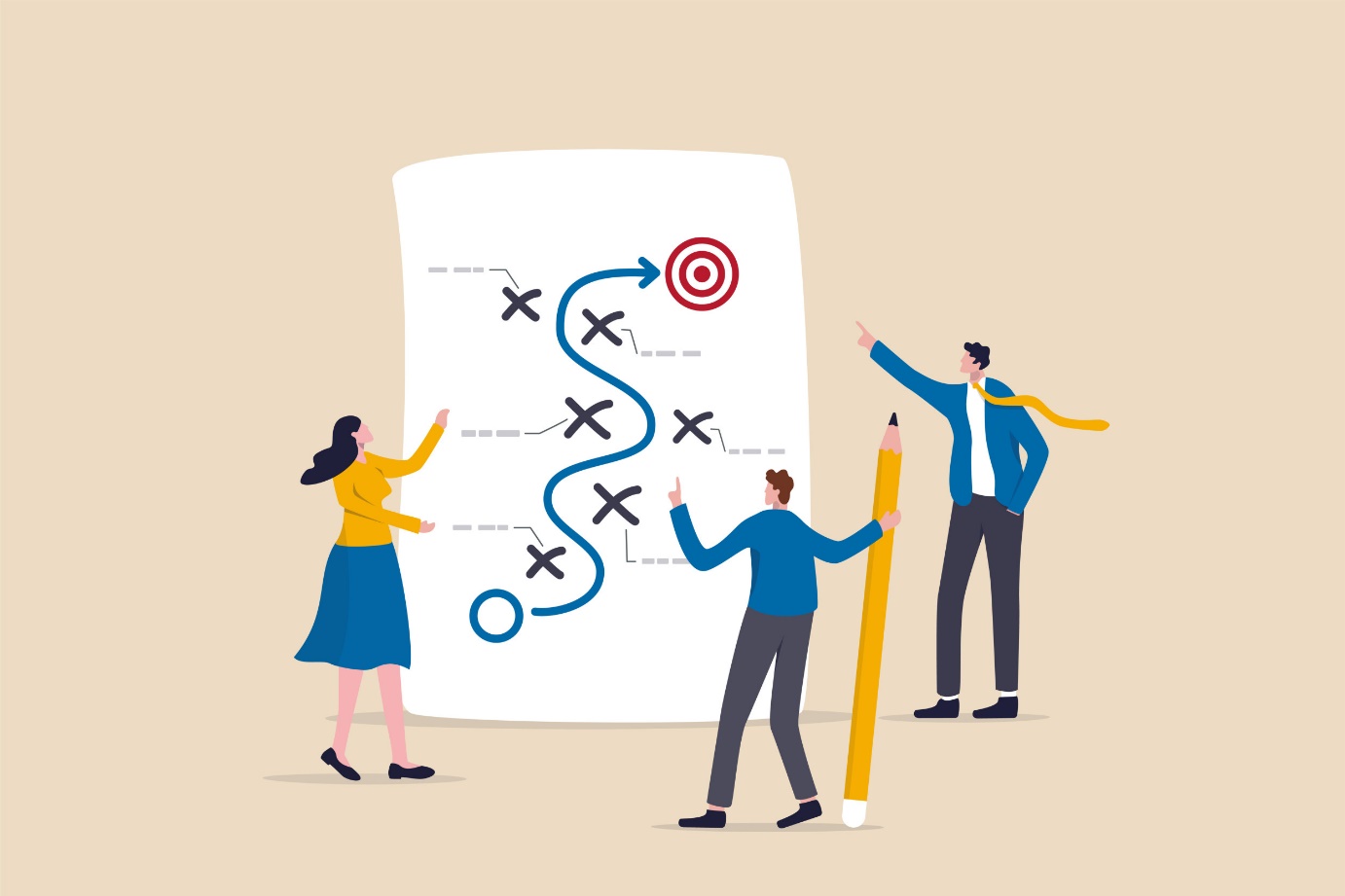 The fundamental goal of strategic HRM is to develop strategic capabilities that ensure the organization has skilled, engaged, and motivated employees in order to achieve sustainable competitive advantage.
Functions of Human Resource Management
}  Employee Planning
}  Recruitment
}  Selection
}  Orientation, Training and Development
}  Performance Assessment
}  Awards and Compensation
}  Integration
}  Stops
}  HR Maintenance
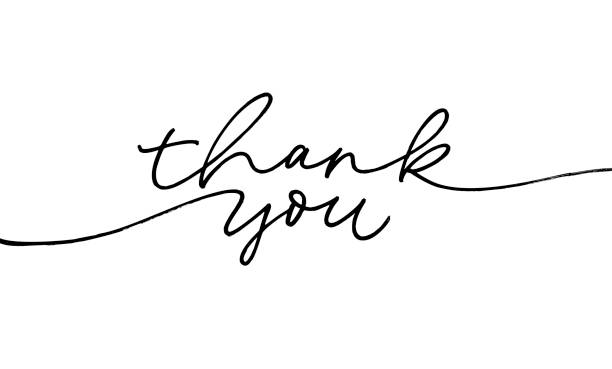